Деятельность этнографического музея в формировании национального самосознания
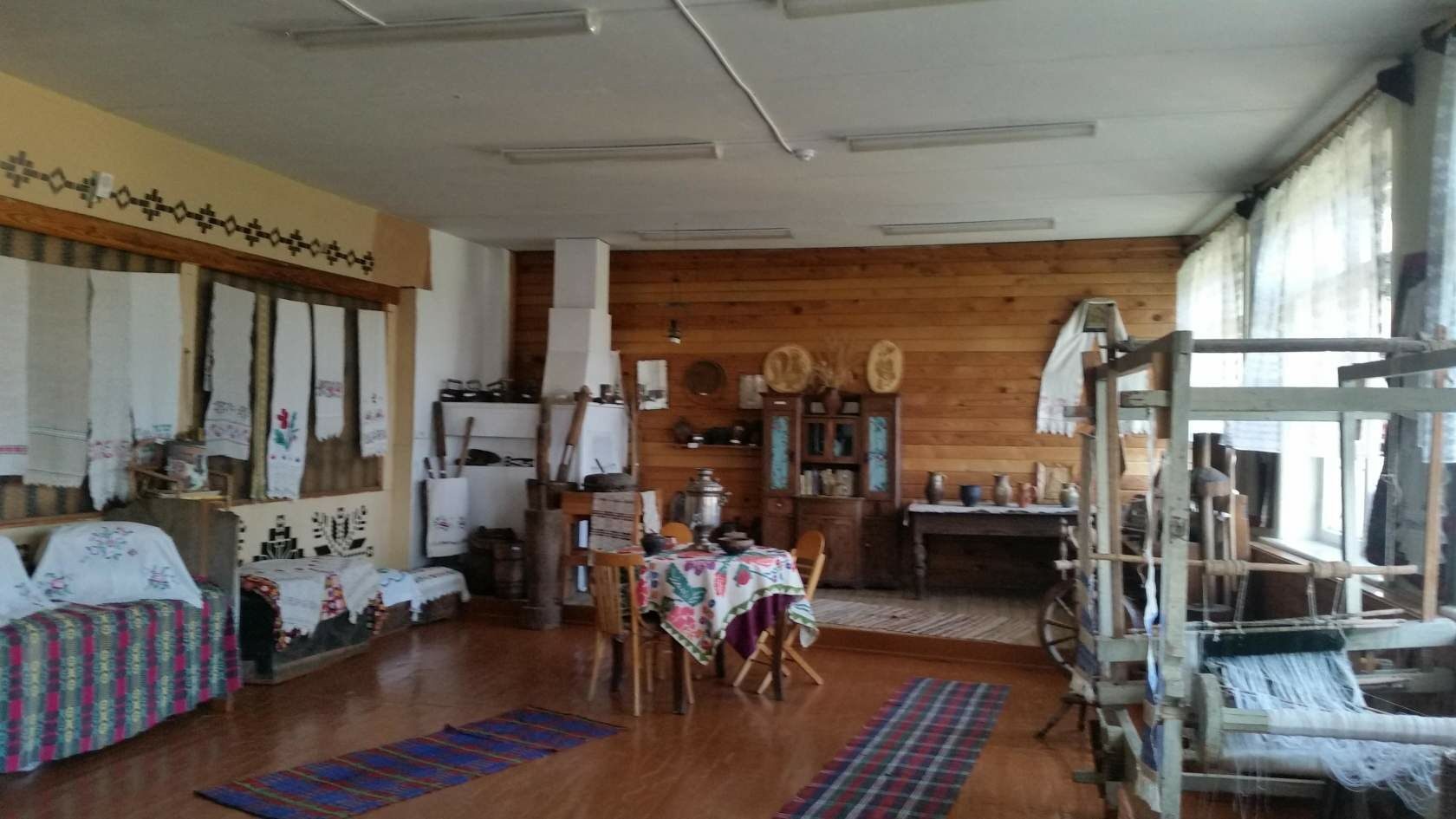 руководитель музея быта белорусского Полесья,
Курбан Марина Михайловна, ГУО «Средняя школа №5 г.Мозыря»
Цели музея:
воспитывать чувство любви к своей малой родине, гордость за своих соотечественников;
знакомить с предметами быта XIX-XX века; 
использовать экспонаты на уроках и внеклассных мероприятиях;
сохранить старинные вещи.
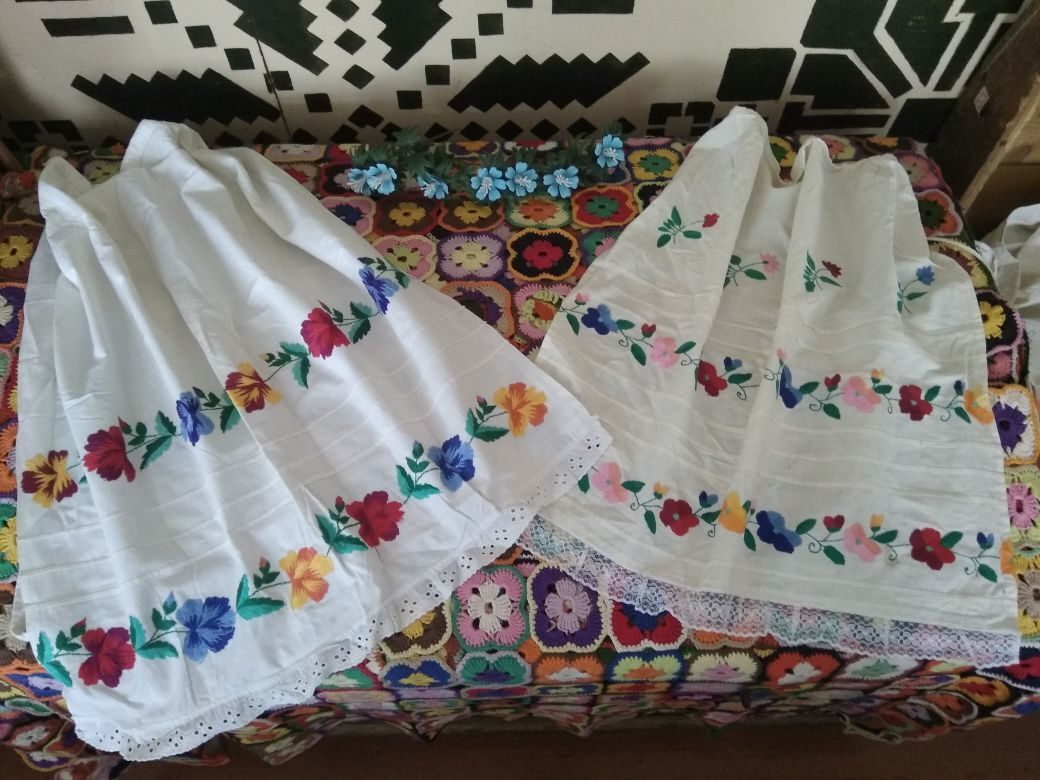 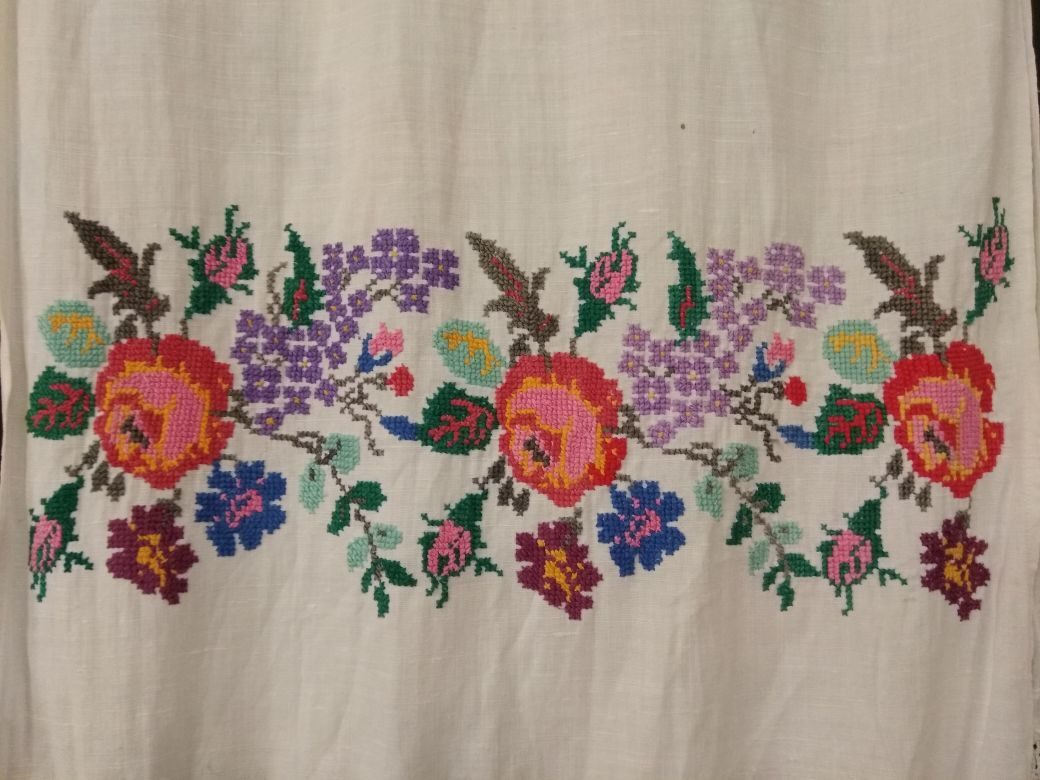 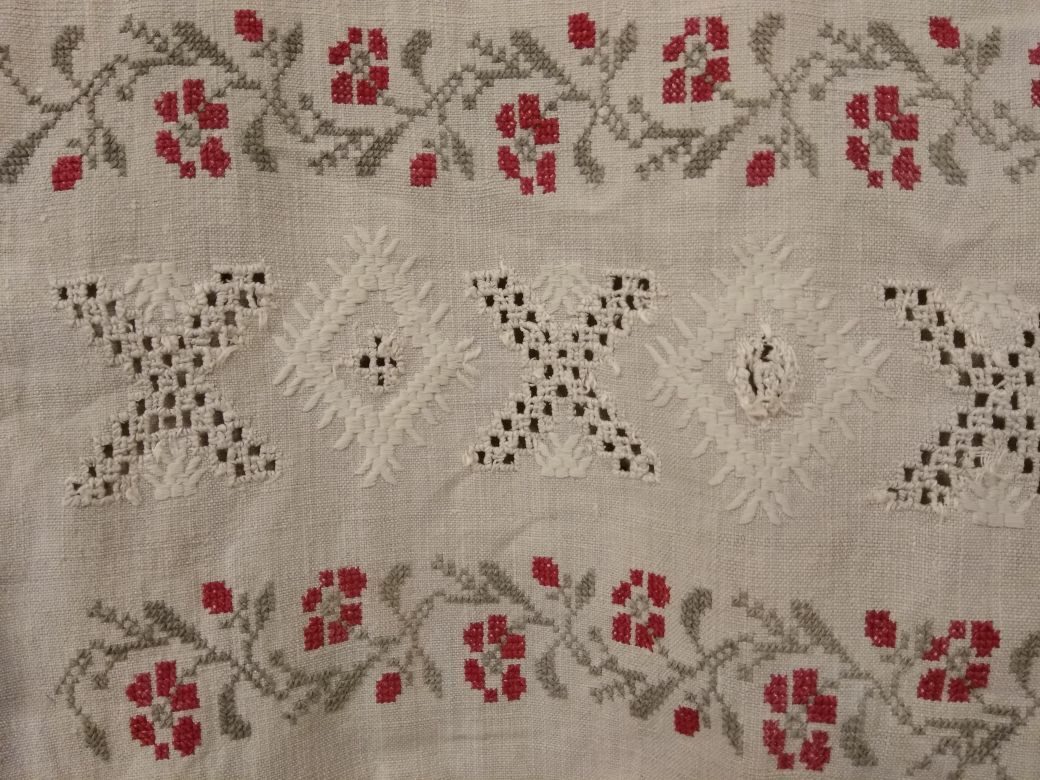 Основные направления деятельности:
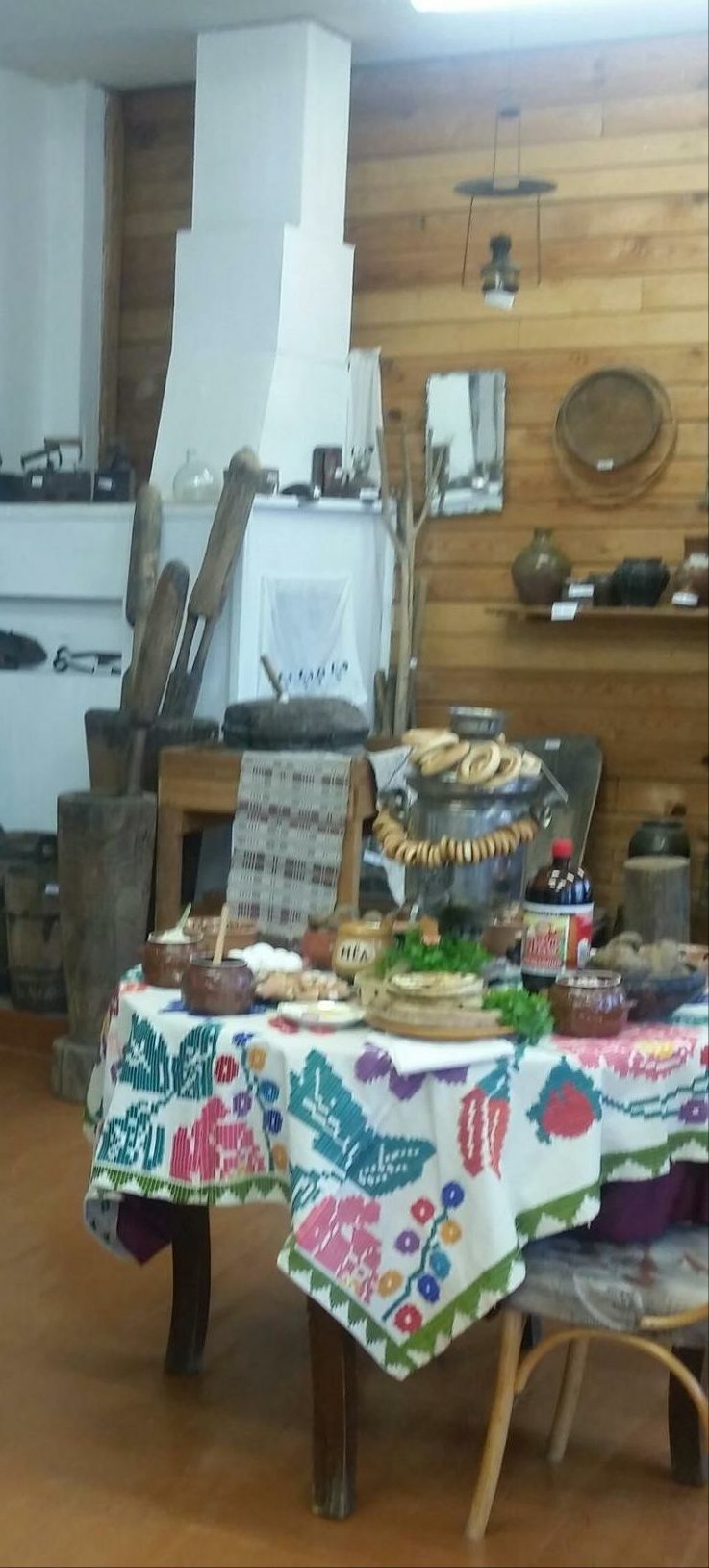 информирование
обучение
развитие творческих начал 
общение
отдых
Главная цель - духовно-нравственное воспитание
Содержание деятельности:
Поисково-краеведческая работа
Научно-исследовательская и воспитательная деятельность
Творчество учащихся
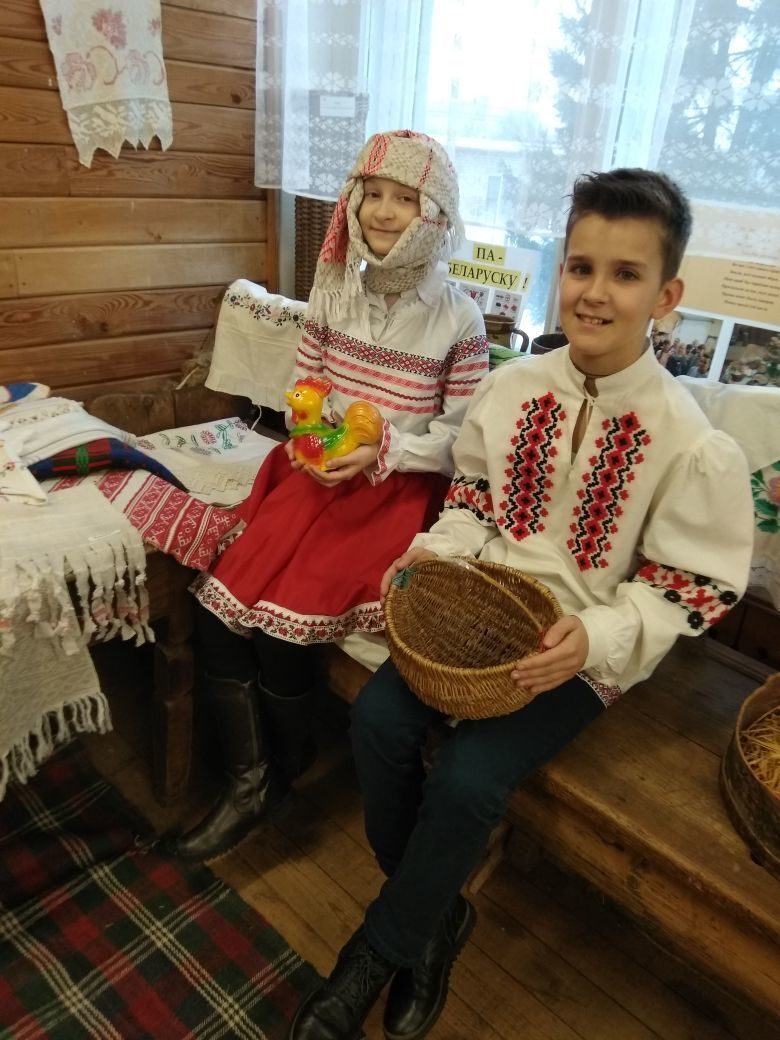 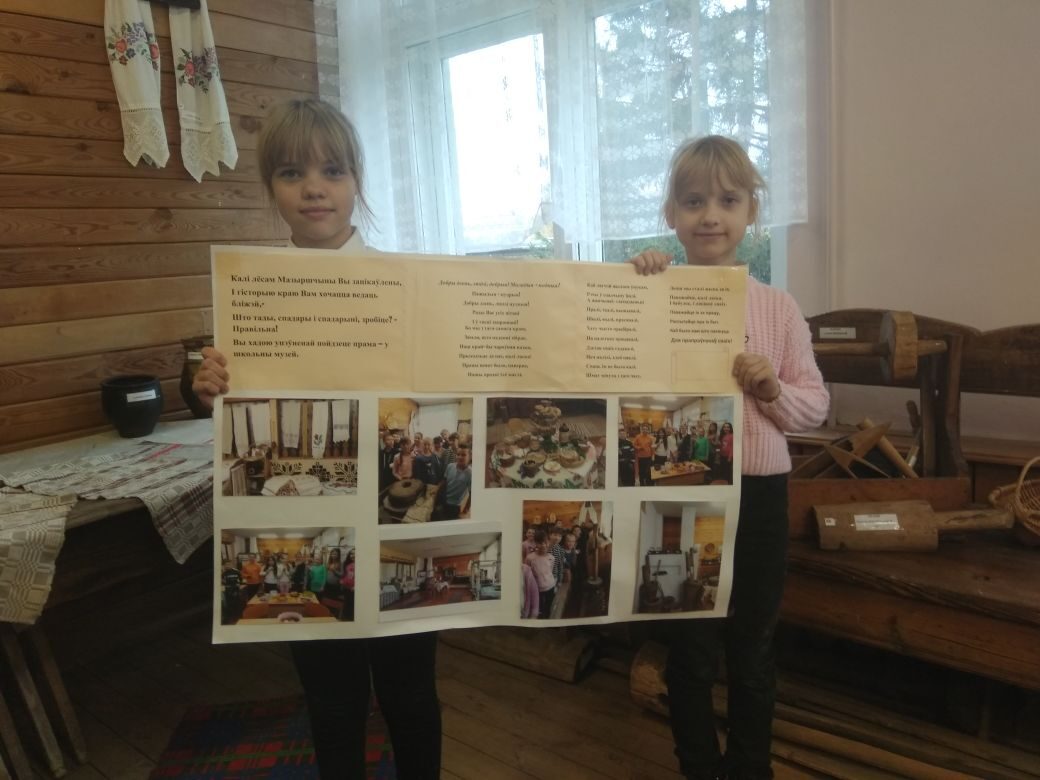 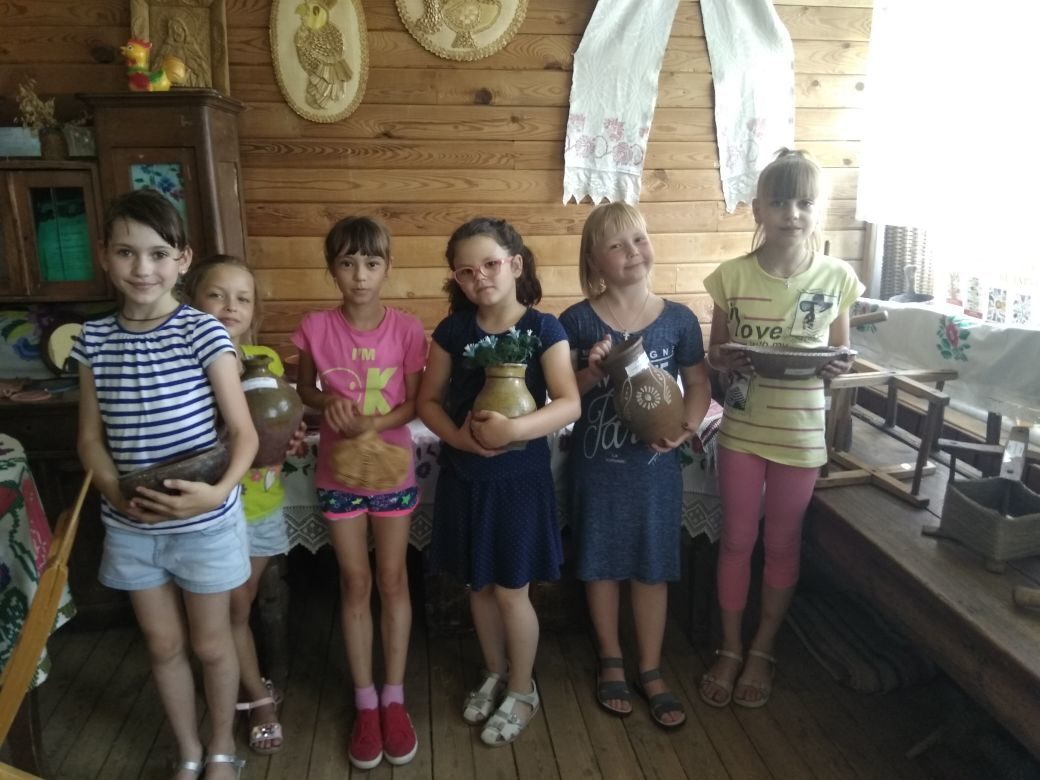 Музейная деятельность
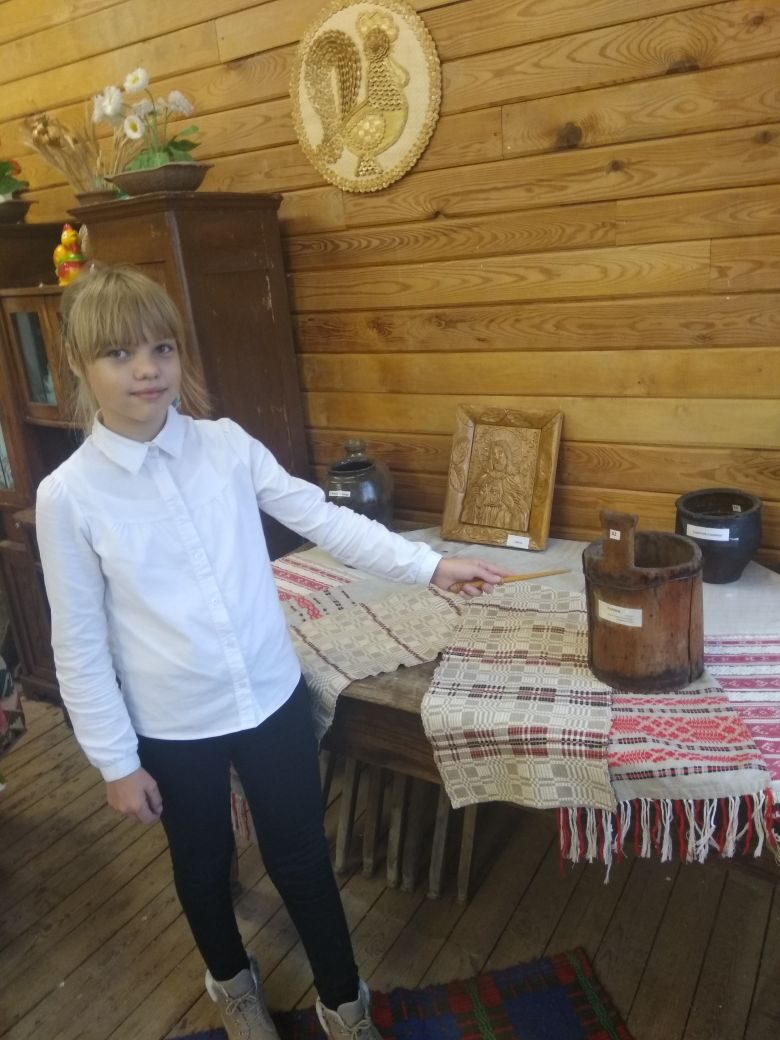 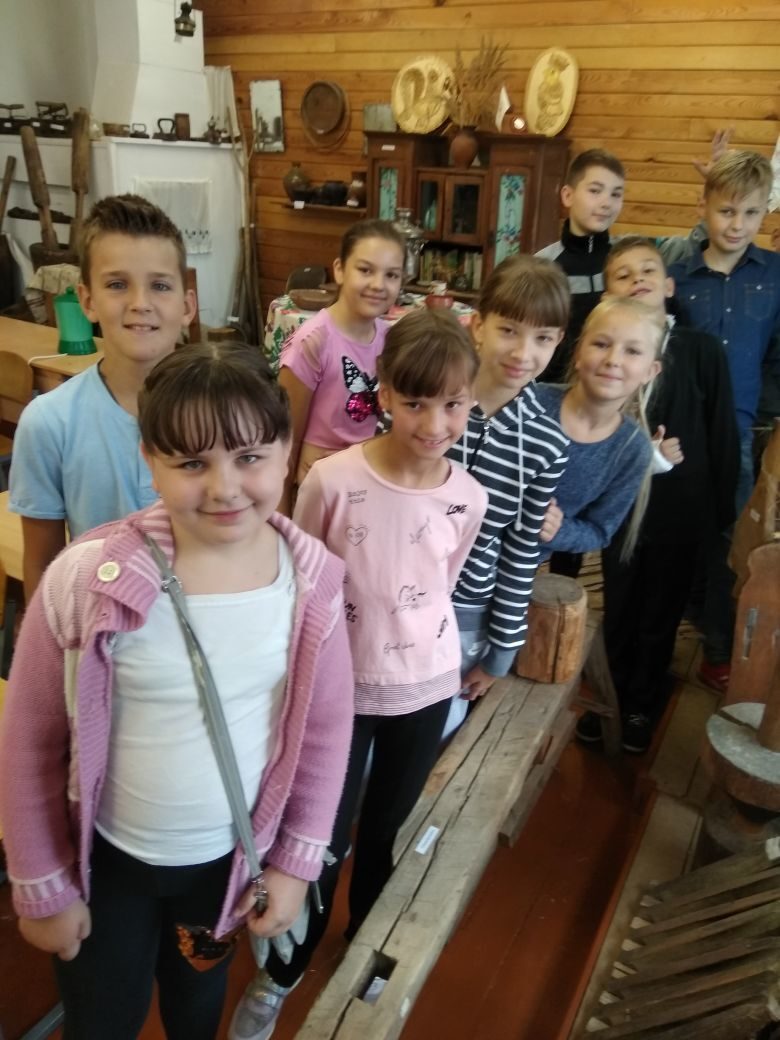 Музейная деятельность
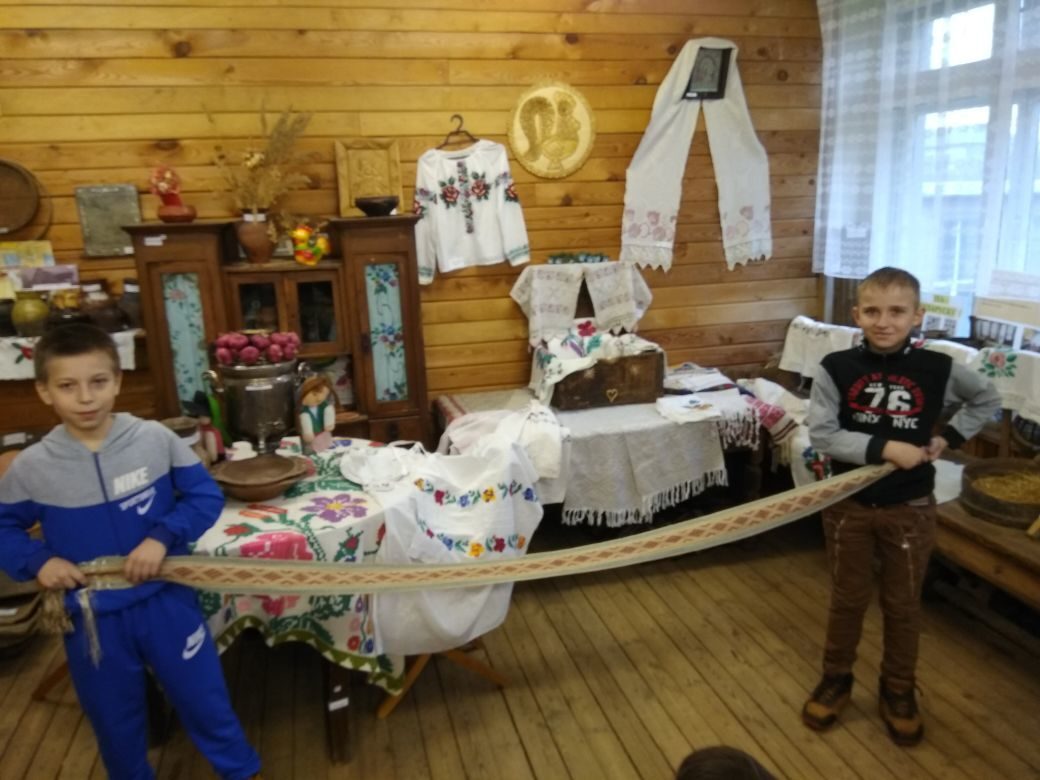 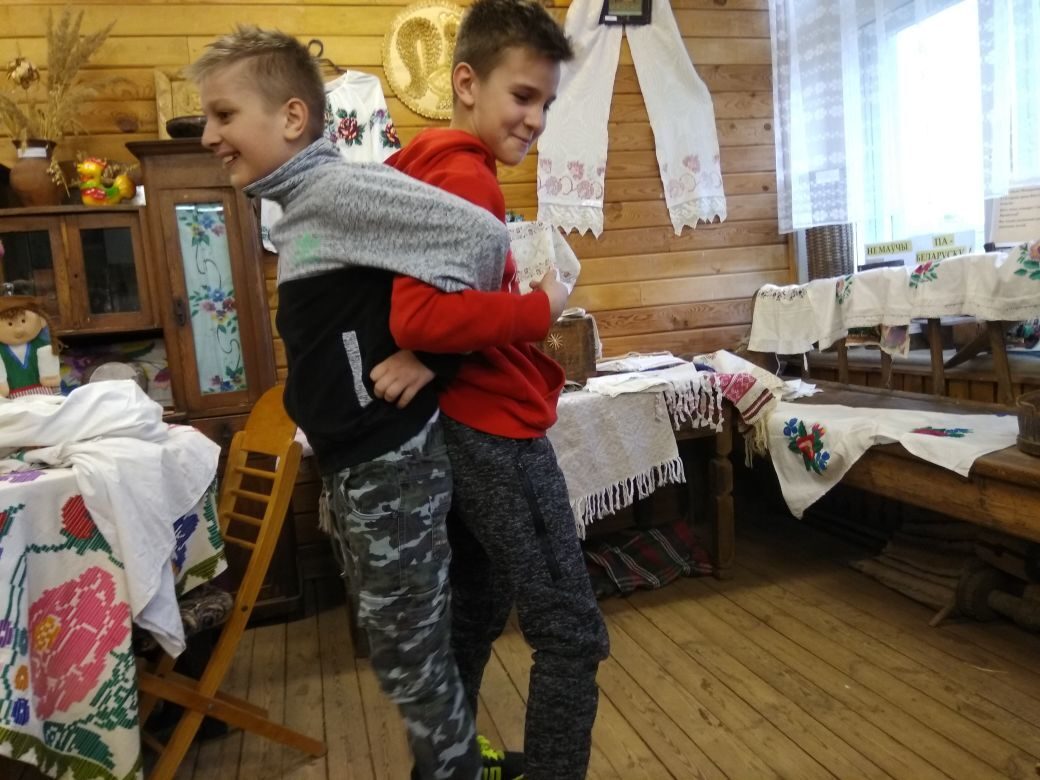 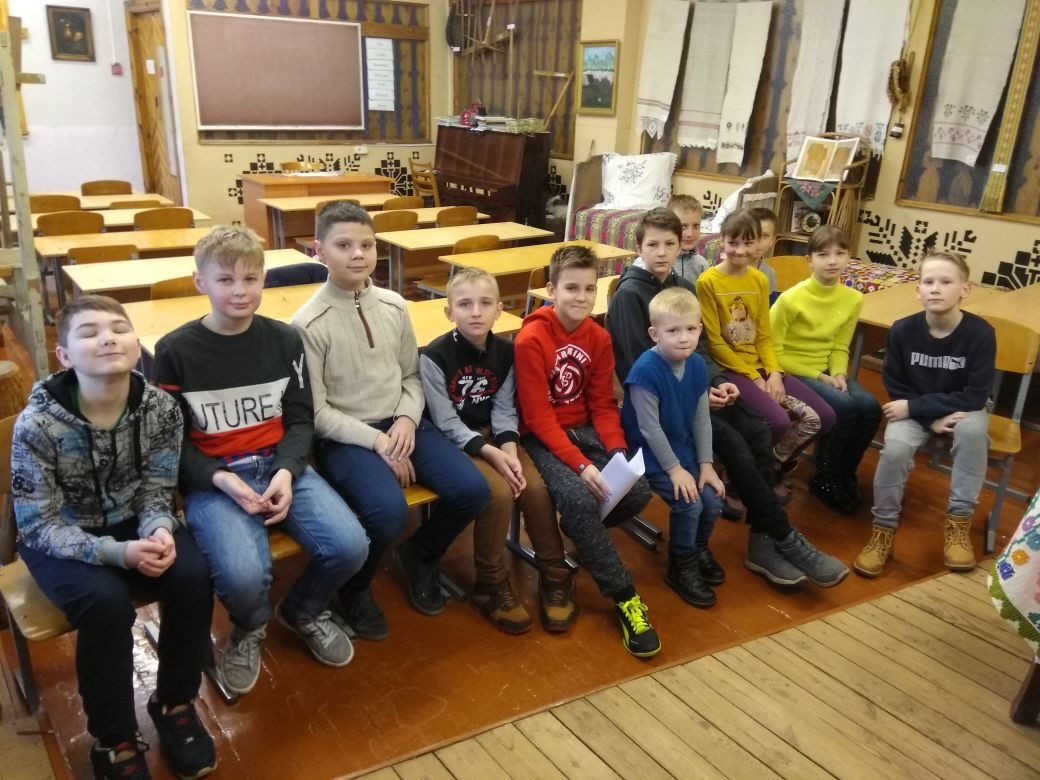 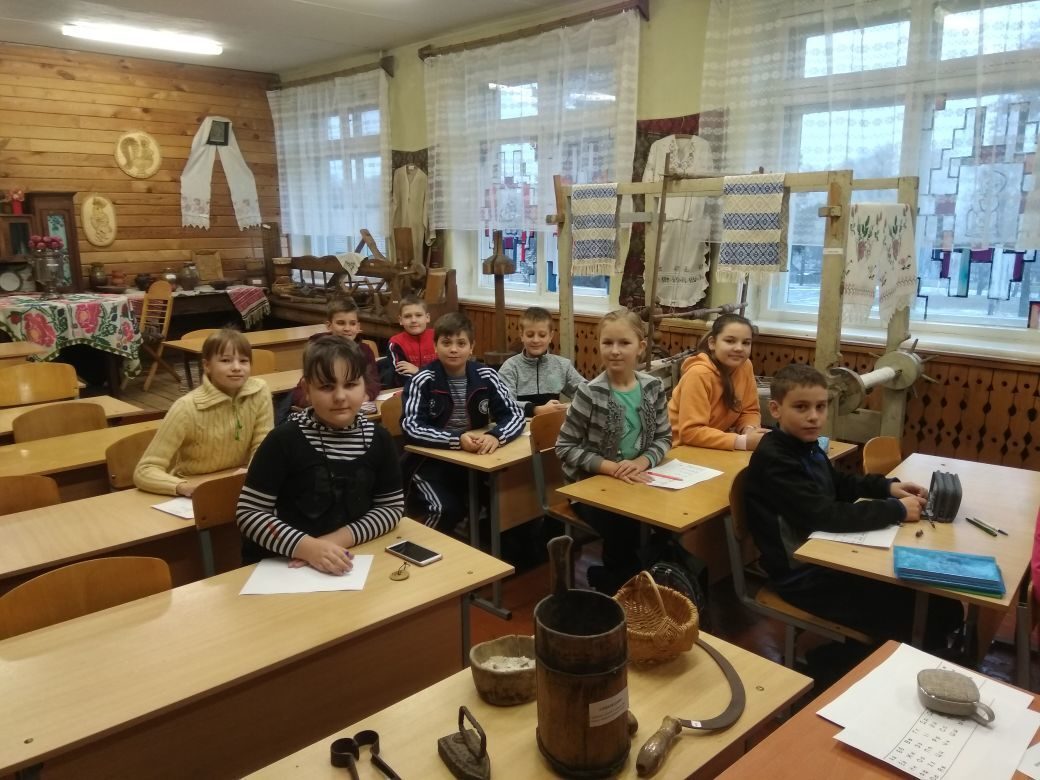 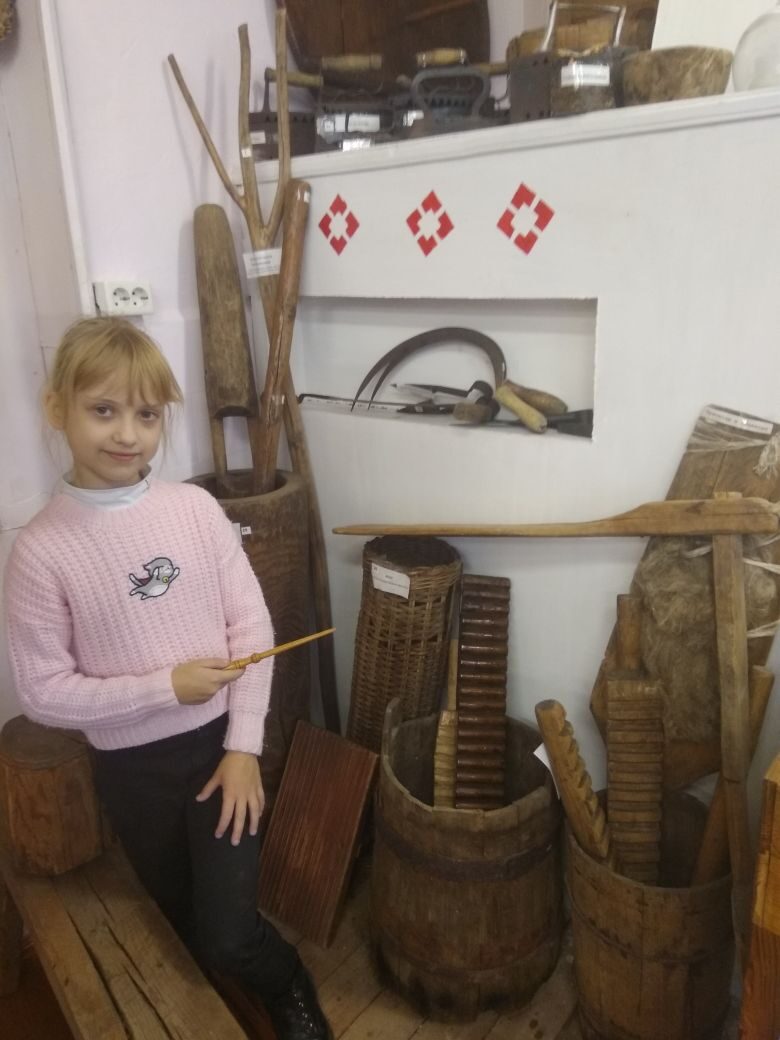 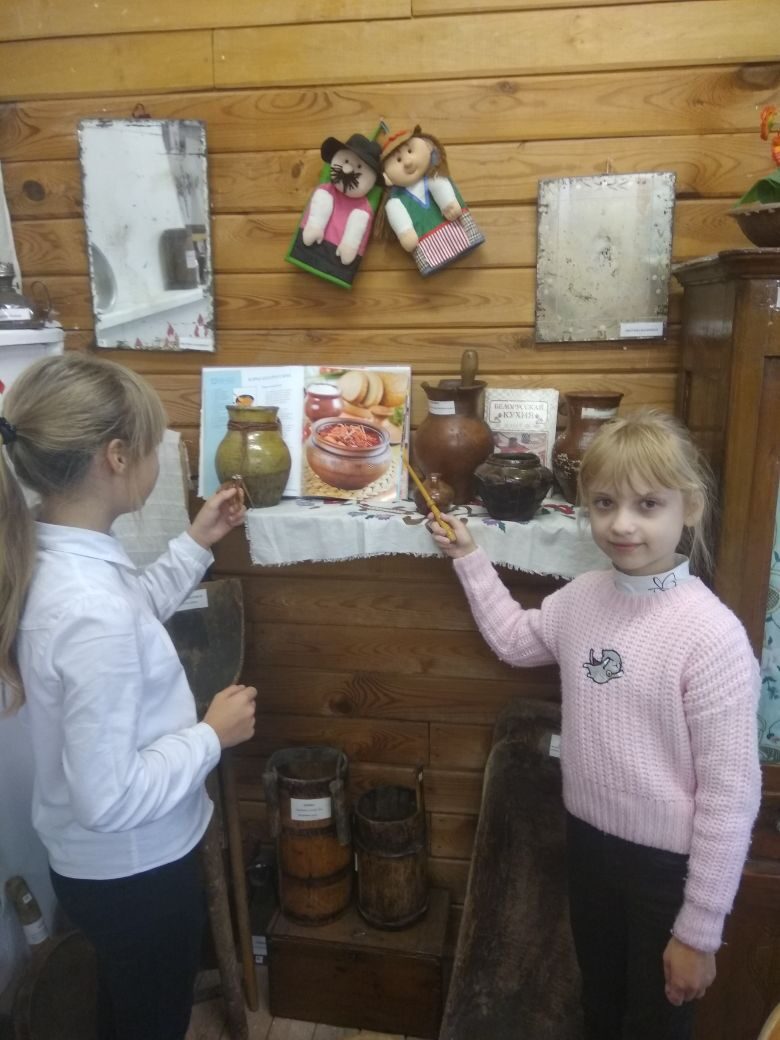 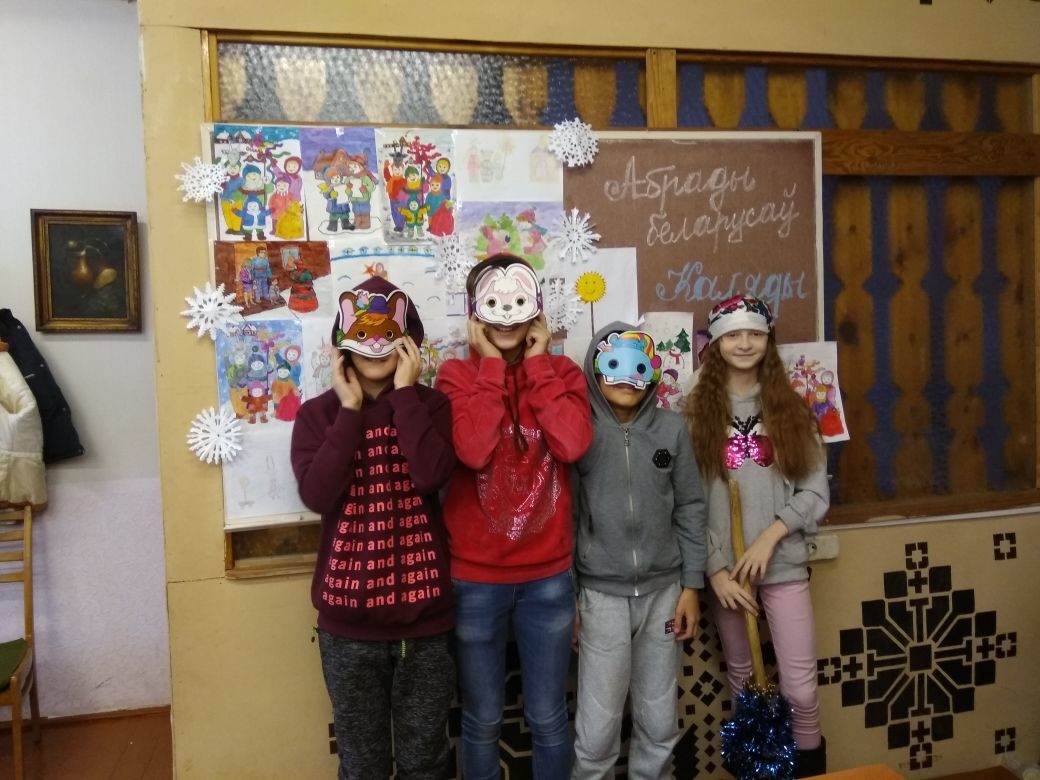 Музейная деятельность
Конкурс “Шануйце спадчыну сваю” семейно-бытовой обряд “Сватовство”
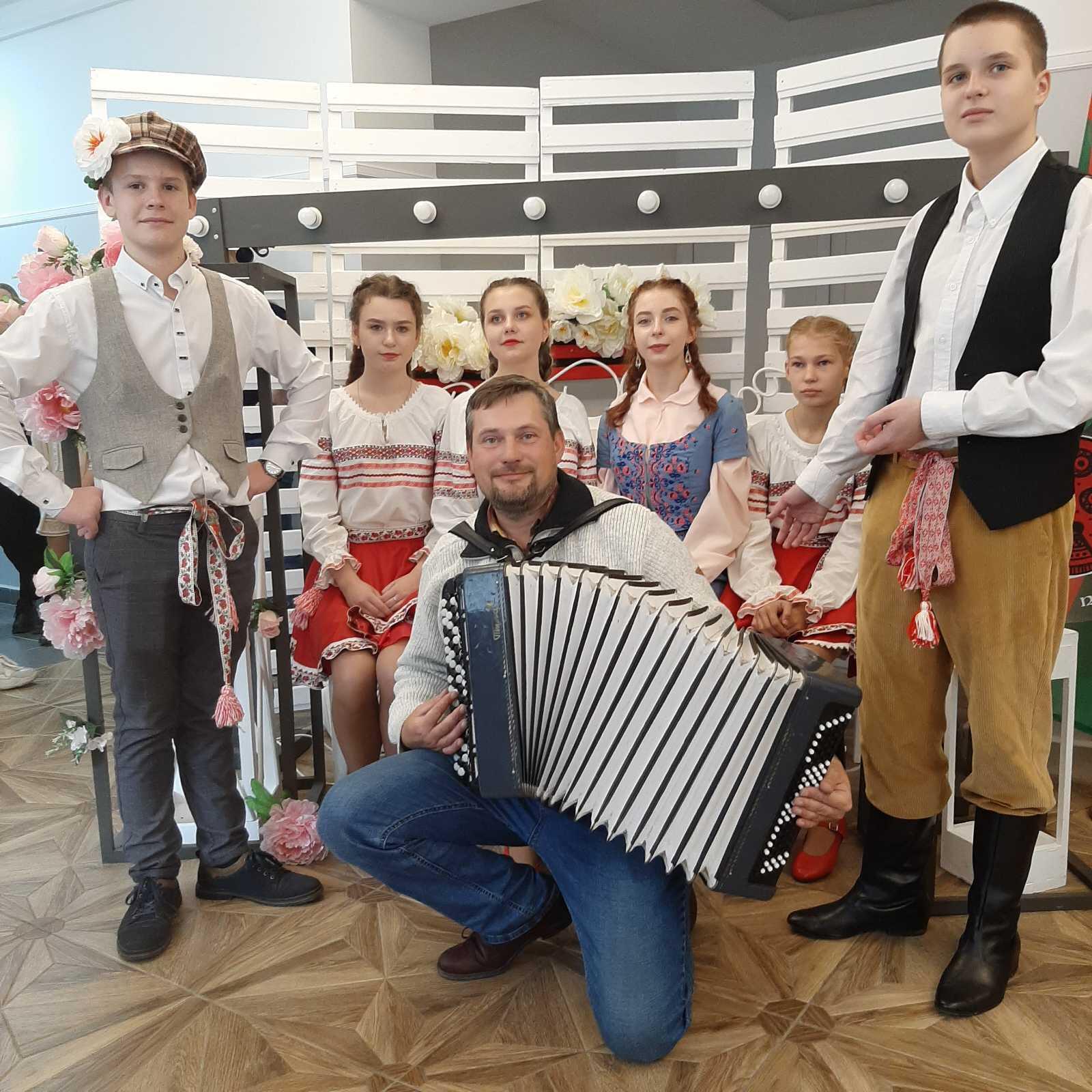 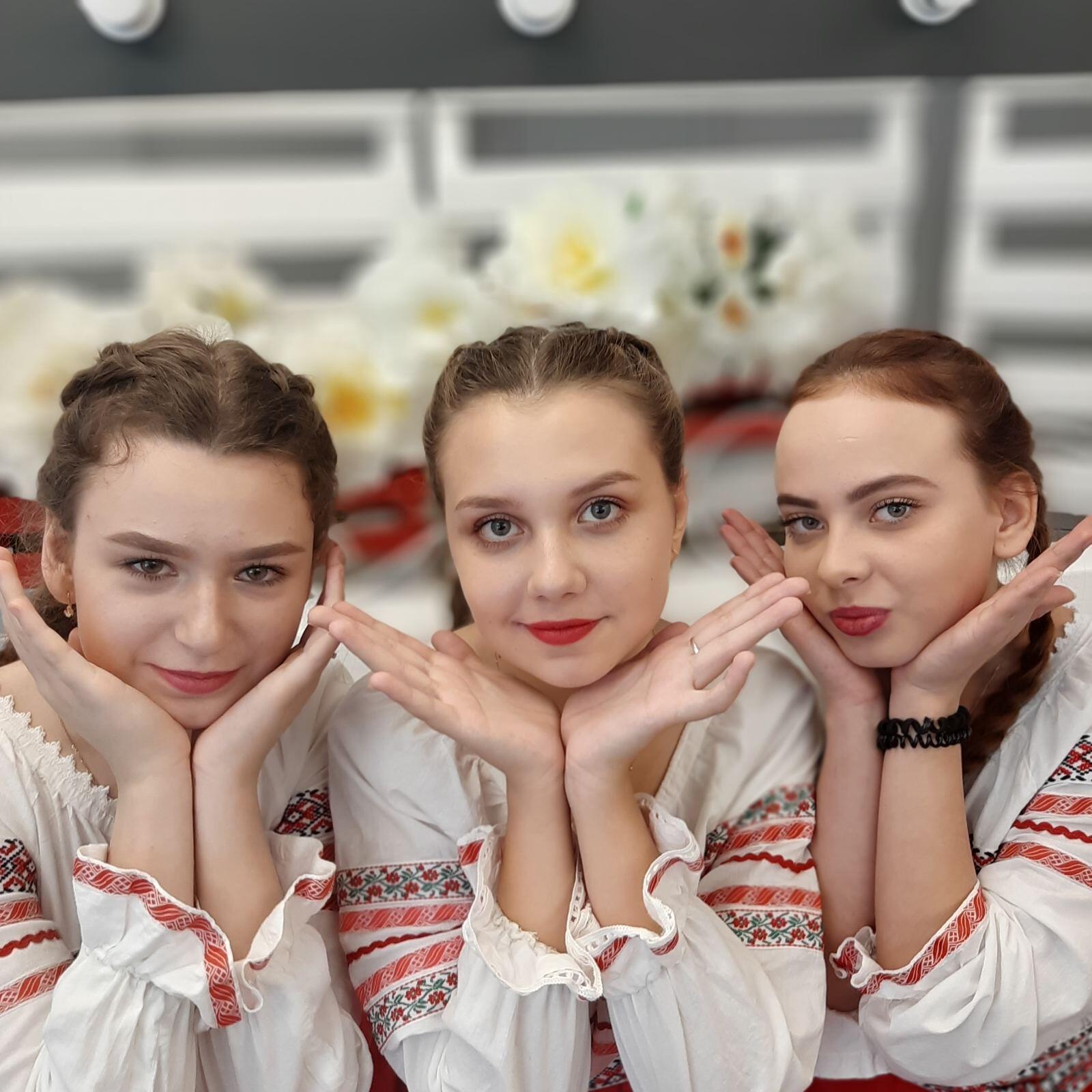 Деятельность этнографического музея в формировании национального самосознания
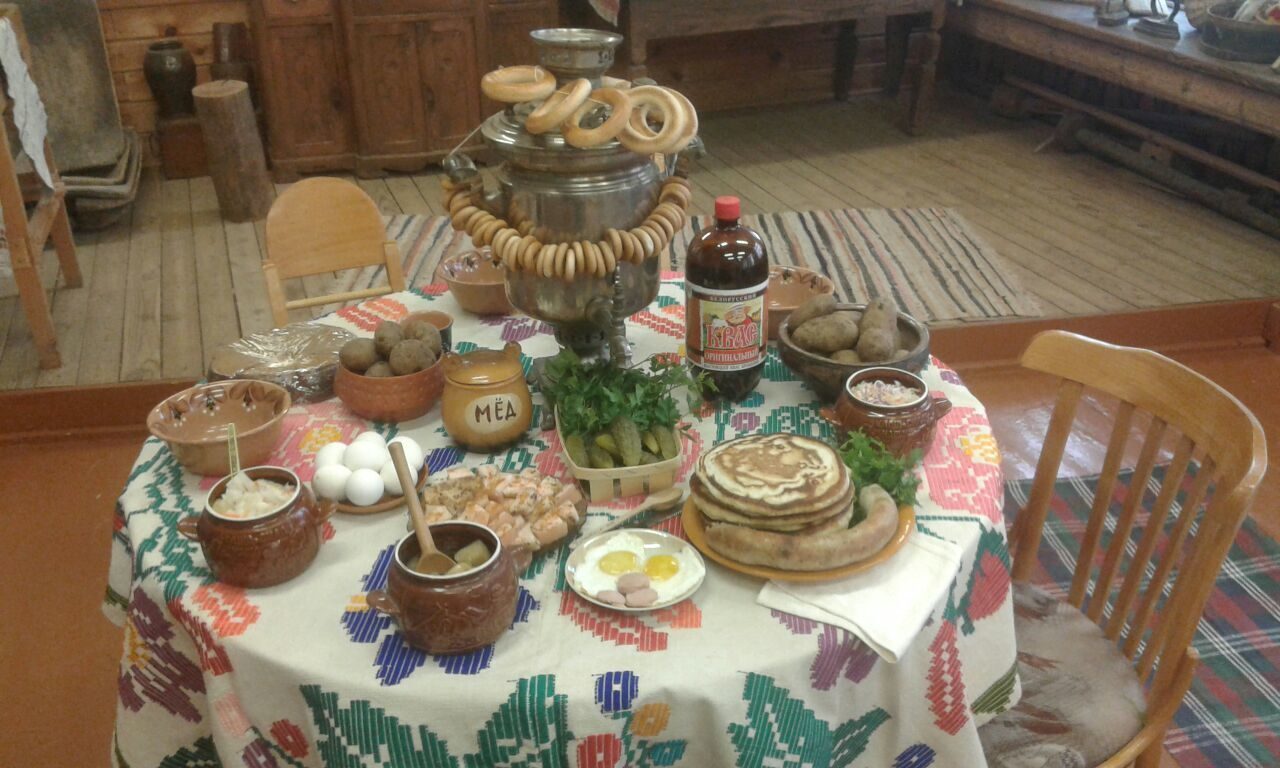 руководитель музея быта белорусского Полесья,
Курбан Марина Михайловна, ГУО «Средняя школа №5 г. Мозыря»